42.- Ana es una docente que tiene muy claro lo que plantea el CNEB en el sentido de que es necesario dar oportunidades a los estudiantes de reconocer sus características personales y culturales, así como de compartirlas y de recibir reconocimiento por ellas de parte de las personas que le son significativas, por ejemplo, enseñar palabras en el idioma de uno de sus estudiantes que habla Quechua, enseñarles a danzar como lo hace Jacinta que es de Ayacucho, al preparar tamales de choclo verde con cabrito del que habla mucho Pedro que es de Piura, dando oportunidad que cada uno de ellos desarrolle una autovaloración positiva.
En este contexto: ¿Qué capacidad está abordando Ana?

Reflexiona y argumenta éticamente.
Se valora a sí mismo.
Autorregula sus emociones.
43.- José, docente de sexto grado, está planificando su Experiencia de Personal Social donde abordará contenidos disciplinares de la competencia Construye su identidad . ¿Podrías ayudar a José a relacionar las habilidades de la inteligencia emocional que proponen Goleman con su respectiva definición?

Consiste en identificar los pensamientos, las emociones y las fortalezas personales, reconociendo cómo influyen en las elecciones y las acciones
Consiste en identificar y comprender los pensamientos y emociones de las demás personas; esto es, desarrollar la empatía.
Consiste en manejar las propias emociones para que no interfieran con nuestro actuar de manera negativa
. Consiste en ayudar a crear un clima emocionalmente positivo y motivador entre estudiantes y equipos de trabajo

Gestión de las relaciones
Conciencia de sí mismo
Autogestión.
Conciencia social.

1b, 2d, 3a, 4c
1b, 2d, 3c, 4a
1b,2c, 3d, 4a
44.- Siguiendo con el escenario anterior, ¿Qué capacidad está abordando José?

Construye su identidad.
Autorregula sus emociones,
Se valora a sí mismo.
45.- Tres docentes conversan sobre un aspecto importantísimo relacionado con la autorregulación de emociones de sus estudiantes: En este contexto se escuchan los siguientes comentarios:
Andrés:  Los estudiantes tienen que aprender a  identificar y comprender los pensamientos y emociones de las demás personas
Germán: O sea que deben desarrollar  la empatía poniéndose en el lugar del otro.
Alicia:  Por supuesto Germán, luego de que las niñas y los niños logren describir y ponerles nombre a sus emociones, necesitarán aprender a mirar a la otra persona para leer en su rostro, en su lenguaje corporal y en sus acciones, cuáles son las emociones que está experimentando.

¿A qué habilidad de la autorregulación de emociones hacen referencia estos docentes?

A la conciencia de sí mismos.
A la conciencia social.
A la solidaridad.
46.- En una sesión de aprendizaje, un docente realiza la siguiente actividad: 
• Primero, pide a los estudiantes que imaginen que realizarán un viaje por el que se ausentarán bastante tiempo y que, para ello, deben alistar su equipaje. 
• Luego, les entrega una ficha de trabajo con el dibujo de una maleta, y les indica que en ella deben escribir diez características personales que posean y que llevarían consigo en el viaje. 
Si el propósito del docente es promover el desarrollo de la autoestima, ¿Cuál de las siguientes acciones pedagógicas es pertinente para continuar la actividad? 

Solicitarles que, después de intercambiar sus fichas de trabajo con un compañero, comenten entre ellos si las características ahí escritas coinciden con la idea que cada uno tenía respecto de su compañero. 
. Solicitarles que, luego de llenar sus fichas de trabajo, marquen con un lápiz de otro color cuáles de las características que han escrito son reconocidas por ellos como algo de lo cual sentirse orgullosos
Solicitarles que, luego de pegar sus fichas de trabajo en la pizarra, evalúen conjuntamente en plenaria cuáles de las características personales escritas tienen mayor utilidad para irse de viaje
47.- Una estudiante de Quinto Grado les cuenta a sus amigas lo siguiente: “¡Estoy muy molesta! Mi mamá es una mandona. Ayer en la noche me peleé con ella porque nunca me escucha, siempre quiere que haga lo que ella quiere”. Luego de escucharla, sus compañeras le hicieron algunos comentarios. ¿Cuál de los siguientes comentarios de las compañeras evidencia empatía? 

“Nuestras mamás nos quieren mucho y saben lo que es mejor para nosotras. Piensa que lo que te ha dicho es por tu bien. Mejor conversa con ella”. 
“Ahora entiendo por qué estás así. Me imagino que debe ser difícil que no tome en cuenta lo que tú quieres y ella sola decida por ti”. 
“Es que así son todas las mamás, ¿no? Mi mamá y yo, a veces, nos enojamos, pero se nos pasa rápido. Se te va a pasar el enojo, ya verás”.
.
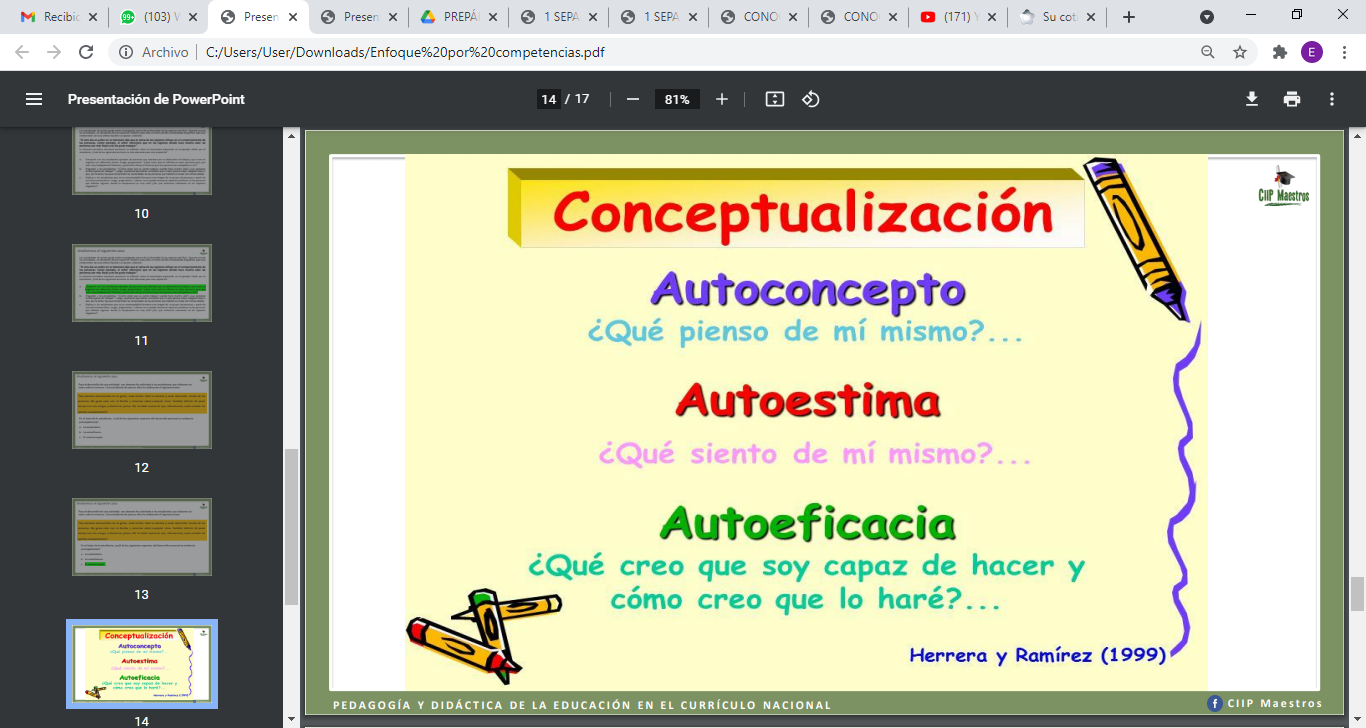 48.- Desde hace un mes, Percy, estudiante de tercer grado, comparte la mesa de trabajo con Alejandra, quien mueve las piernas cuando intenta concentrarse. La docente ha notado la incomodidad de Percy y le ha preguntado si algo le molesta; sin embargo, él ha contestado que no. Durante el último trabajo del mes, Percy ha increpado a Alejandra, levantando la voz: “¡Es imposible concentrarse contigo cerca! ¡Deja de moverte! ¡Parece que tienes un problema!”. Además de acompañar a los estudiantes a resolver la situación de conflicto, la docente considera necesario que desarrollen habilidades socioemocionales. Según lo manifestado por Percy:
 
¿Cuál de los siguientes propósitos es pertinente que priorice la docente en el caso de este estudiante? 

Promover que Percy aprenda a reconocer las características y necesidades de sus compañeros. 
Promover que Percy aprenda a manifestar empatía ante las emociones de sus compañeros. 
Promover que Percy aprenda a comunicar sus necesidades de forma asertiva a sus compañeros.
49.- Una docente de sexto grado desea que los estudiantes reconozcan que su identidad se construye a lo largo de la vida. ¿Cuál de las siguientes acciones es más pertinente para favorecer el logro de su propósito? 

Pedir a los estudiantes que busquen fotos de ellos cuando eran bebés, de su primer día en el colegio y de su último cumpleaños. Luego, solicitarles que elaboren una línea de tiempo en la que ordenen cronológicamente las fotos seleccionadas y organicen una muestra de todas las líneas de tiempo. 
Pedir a los estudiantes que busquen definiciones del concepto de identidad en, al menos, tres fuentes. Luego, solicitarles que construyan un cuadro comparativo con las definiciones encontradas y elaboren su propia definición de identidad tomando como base la información encontrada. 
Pedir a los estudiantes que identifiquen qué sucesos de sus vidas generaron mayor impacto en ellos. Luego, solicitarles que elaboren una autobiografía en la que mencionen dichos sucesos y expliquen cómo creen que estos sucesos influyeron en las personas que son actualmente.
ACTIVIDADES QUE FOMENTEN LAS HABILIDADES DE LA INTELIGENCIA EMOCIONAL. 

Conciencia de sí mismo: Consiste en identificar los pensamientos, las emociones y las fortalezas personales, reconociendo cómo influyen en las elecciones y las acciones. En la escuela primaria se deben realizar actividades en las que las niñas y los niños aprendan a describir y a poner nombre a las emociones que experimentan. 
Conciencia social: Consiste en identificar y comprender los pensamientos y emociones de las demás personas; esto es, desarrollar la empatía. Luego de que las niñas y los niños logren describir y ponerles nombre a sus emociones, necesitarán aprender a mirar a la otra persona para leer en su rostro, en su lenguaje corporal y en sus acciones, cuáles son las emociones que está experimentando. 
Autogestión: consiste en manejar las propias emociones para que no interfieran con nuestro actuar de manera negativa. Se desarrolla a través del aprendizaje de técnicas de respiración y relajación que se debe aprender y ejercitar a fin de tenerlas como herramientas en diversas situaciones de la vida. 
Gestión de las relaciones: consiste en ayudar a crear un clima emocionalmente positivo y motivador entre estudiantes y equipos de trabajo. Se desarrolla cuando se aprende a manejar las emociones para asumir con calma las diversas situaciones que se dan en la convivencia.
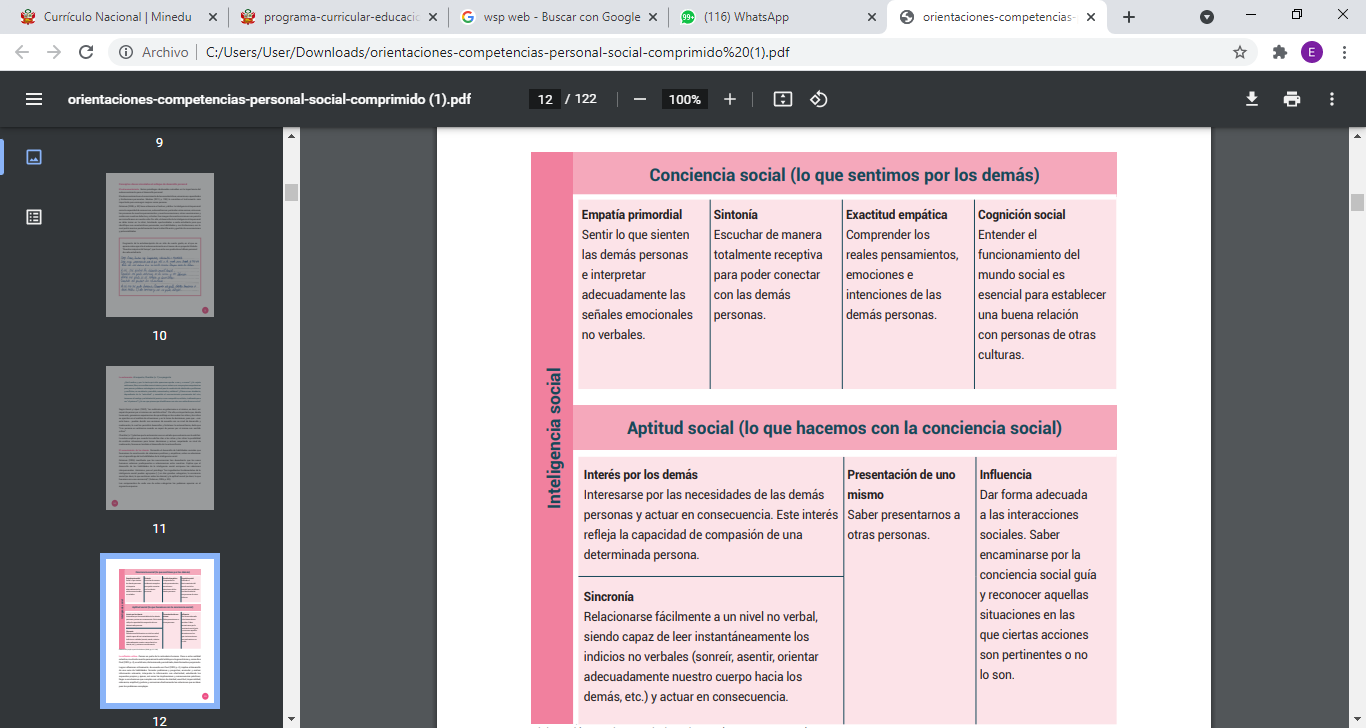 50.- El propósito de una docente de sexto grado es promover en los estudiantes el desarrollo del autoconocimiento. Para ello, les ha solicitado que, de forma individual, pregunten a sus amigos, padres, hermanos y a otros docentes cómo los describirían. Les ha pedido, además, que lleven la información recogida a la siguiente sesión. Para continuar con el trabajo individual de esta actividad en la próxima sesión, ¿cuál de las siguientes acciones es más pertinente para favorecer el desarrollo del autoconocimiento? 

Pedir a los estudiantes que organicen la información recogida según características con las que ellos se identifican y características con las que no se identifican. Luego, pedirles que expliquen, por escrito, las razones que sustentan la clasificación realizada. 
Pedir a los estudiantes que ordenen la información recogida según las características que consideren positivas o negativas. Luego, pedirles que, a partir de la opinión de las personas de su entorno, determinen por escrito cuáles son sus cualidades. 
Pedir a los estudiantes que identifiquen las características mencionadas con mayor frecuencia. Luego, pedirles que elaboren, a partir de las características más recurrentes, una descripción escrita acerca de cómo son los adolescentes.
51.- El docente Javier va a trabajar con sus estudiantes la competencia Construye su identidad” y está tratando de identificar a que capacidades corresponden las siguientes actuaciones de los niños
1.- Explica las diferencias y similitudes entre las niñas y los niños, señalando que todos pueden realizar las mismas actividades tanto en la institución educativa como en la casa, y se relaciona de forma respetuosa con sus compañeros
2.- Expresa sus características físicas, habilidades y gustos, y explica las razones de aquello que le agrada de sí mismo. Ejemplo: El estudiante podría decir: “Me gustan mis manos porque con ellas puedo dibujar lindo”. Realiza actividades individuales y colectivas mostrando autonomía y asumiendo retos. 
3.- Describe las emociones a partir de su experiencia y de lo que observa en los demás, y las regula teniendo en cuenta normas establecidas de manera conjunta. Aplica estrategias de autorregulación (respiración), con la guía del docente.

Las capacidades de esta competencia son las siguientes:

Se valora a sí mismo.
Autorregula sus emociones.
Reflexiona y argumenta éticamente.
Vive su sexualidad de manera integral y responsable de acuerdo a su etapa de desarrollo y madurez.

Si pretendes ayudar a Javier. ¿Cuál es la relación correcta?

1D – 2A – 3B
1A – 2D  - 3B
1D -  2B – 3A
52.- Cuando el estudiante de Primer Grado menciona acciones cotidianas que considera buenas o malas, a partir de sus propias experiencias esta desarrollando la capacidad: 

Se valora a sí mismo.
Autorregula sus emociones.
Reflexiona y argumenta éticamente.
Vive su sexualidad de manera integral y responsable de acuerdo a su etapa de desarrollo y madurez.
53.- La docente Janeth de tercer Grado esta trabajando con sus estudiantes la competencia construye su identidad y les ha presentado a cada equipo un dilema moral con el propósito de que reflexionen y den sus puntos de vista a favor o en contra de la situación presentada. En este contexto, ¿Qué capacidad está desarrollando con sus estudiantes la docente Janeth?

Autorregula sus emociones.
Reflexiona y argumente éticamente.
Se valora a sí mismo.
54.-En un GIA institucional el Especialista de Primaria pide a sus docentes que observen detenidamente los dos casos de las imágenes que se muestran a continuación:











                                              IMAGEN 1                                     IMAGEN 2
Luego pregunta a los docentes: ¿En qué imagen se evidencia la habilidad de autogestión en los estudiantes?
En la imagen 1
En la imagen 2
En ninguna de las imágenes.
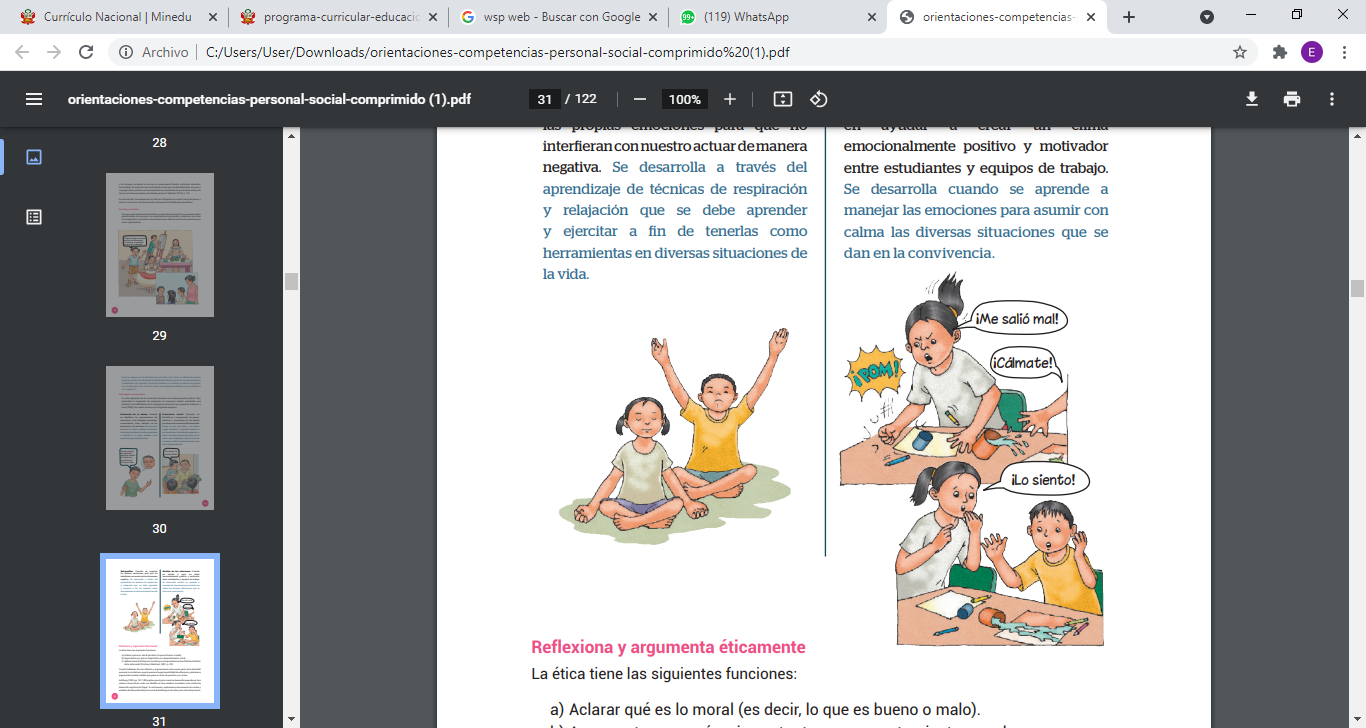 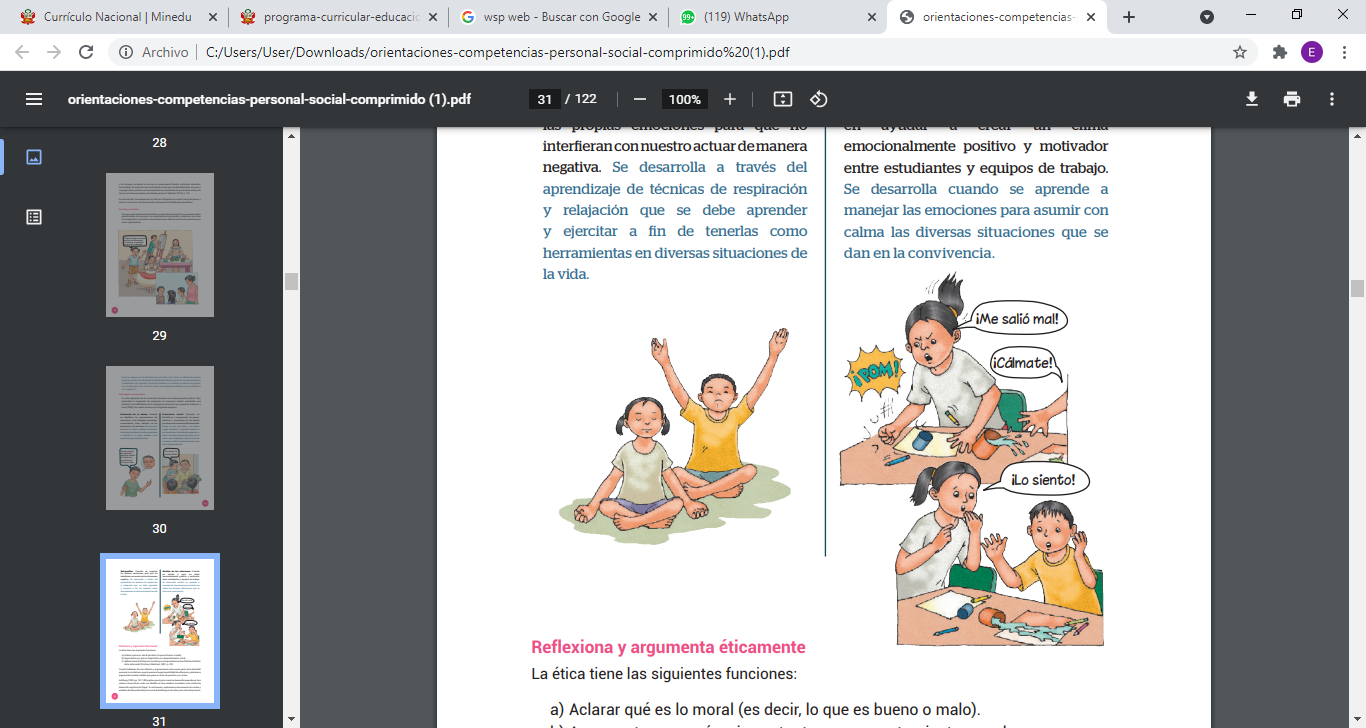 55.- En una Jornada de reflexión los docentes están dialogando sobre la competencia construye su identidad y específicamente sobre la capacidad Reflexiona y argumente éticamente:
En este contexto se escuchan los siguientes cometarios:
Docente Julián: Esta capacidad también se desarrolla cuando se plantean  situaciones relacionadas con las experiencias de las niñas y los niños en las que entran en conflicto dos valores.
 Docente Noemí: Es verdad, y en estas situaciones no se plantean respuestas correctas, sino que se pone énfasis en la formulación de argumentos bien sustentados. 

¿A qué situación se están refiriendo los docentes?

A la capacidad autorregula sus emociones.
A los dilemas morales.
A la conciencia social.
56.- Una docente ha presentado a sus estudiantes de sexto grado el siguiente dilema moral: 

“JOSÉ, UN AMISTOSO ESTUDIANTE, OBSERVA DE CASUALIDAD QUE UNO DE SUS MEJORES AMIGOS SUSTRAE DEL ARMARIO DEL SALÓN UNA PRUEBA QUE LA DOCENTE VA A TOMAR. LA DOCENTE NOTA LA PRUEBA FALTANTE Y CONVERSA INDIVIDUALMENTE CON CADA ESTUDIANTE PARA ESCLARECER LA SITUACIÓN. JOSÉ NO SABE SI CONTARLE A LA DOCENTE LO QUE SABE O NO”.
¿Cuál de las siguientes acciones es pertinente que realice la docente para que sus estudiantes identifiquen los valores que entran en conflicto en el dilema moral planteado]?
 
Asignar al azar a cada equipo de estudiantes uno de los cursos de acción posibles para José. Luego, pedir a cada equipo que elabore argumentos que justifiquen que José se comporte según el curso de acción asignado al equipo. Por último, solicitar a cada equipo que exponga sus argumentos.
Pedir a cada equipo de estudiantes que elija uno de los posibles cursos de acción para José. Luego, solicitar a cada equipo que explique, desde su perspectiva, qué valor es más importante para la vida: la amistad o la veracidad. Por último, pedir a cada equipo que elabore un texto argumentativo al respecto…
Solicitar a cada equipo de estudiantes que elabore un listado de razones por las cuales la veracidad y el respeto son los valores más importantes en la situación de José. Luego, solicitar a cada equipo que elabore un texto en el que se intente convencer a José de que diga la verdad. Por último, pedir a cada equipo que exponga sus textos.
57.- Cuando Mateo, un estudiante de Sexto Grado, argumenta su postura en situaciones propias de su edad, reales o simuladas, que involucran un dilema moral, considerando cómo estas afectan a él o a los demás decimos que está abordando la competencia Construye su identidad y la capacidad que se evidencia preferentemente es:

Se valora a sí mismo. 
Autorregula sus emociones. 
Reflexiona y argumenta éticamente
¡GRACIAS!